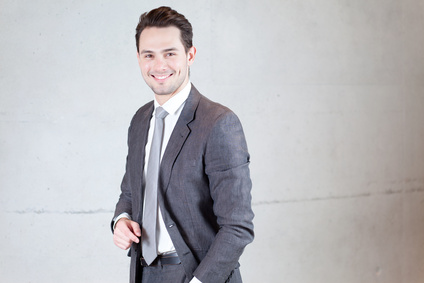 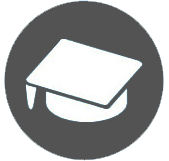 Ausbildung
GRAD - 2000 – 2003
Lorem ipsum dolor sit amet, consectetur adipiscing elit.
GRAD - 2000 – 2003
Lorem ipsum dolor sit amet, consectetur adipiscing elit.
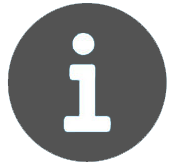 Über mich
Lorem ipsum dolor sit amet, consectetur adipiscing elit. Morbi tristique sapien nec nulla rutrum imperdiet.
GRAD - 2000 – 2003
Lorem ipsum dolor sit amet, consectetur adipiscing elit.
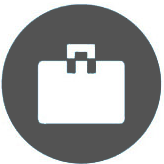 Berufserfahrungen
Lorem ipsum dolor sit amet, consectetur adipiscing elit. Morbi tristique sapien nec nulla rutrum imperdiet. Nullam faucibus augue id velit luctus maximus.
UNTERNEHMEN 
Berufsbezeichnung 
2016-2017
Lorem ipsum dolor sit amet, consectetur adipiscing elit. Morbi tristique sapien nec nulla rutrum imperdiet. Nullam faucibus augue id velit luctus maximus.
UNTERNEHMEN 
Berufsbezeichnung 
2016-2017
Lorem ipsum dolor sit amet, consectetur adipiscing elit. Morbi tristique sapien nec nulla rutrum imperdiet. Nullam faucibus augue id velit luctus maximus.
UNTERNEHMEN 
Berufsbezeichnung 
2016-2017
Professionelle Fähigkeiten
Kontakt
name@mail.com
000 111 333
000 222 444
Win 7 & 8
AdWords
Excel
MySQL
12 Street Name, Berlin